Maine Emergency Management Agency
Mission: To lessen the effects of disaster on the lives and property of the people of the State through leadership, coordination, and support in the four phases of emergency management.
Disasters start & end locally
MEMA is not a first responder
Municipalities are the first response to residents’ needs
Mutual Aid and Counties provide support with resources when they do not exist at the local level
State provides support beyond County capabilities
EMAC and Feds provide support beyond State capabilities
[Speaker Notes: The EM adage “all disaster are local” still remains true

A common misconception with State Level EM is that we are a tactical organization when we are actually strategic in nature.  

We utilize many concepts of the National Incident Management System (NIMS) such as the Incident Command System organizational structure, but our functions in the Emergency Operations Center are far different from Incident Command on the ground. 

Effective, efficient and rapid response is key.  Keeping it as local as possible achieves this goal.]
Emergency Management Structure in Maine
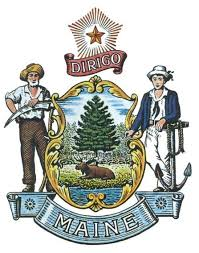 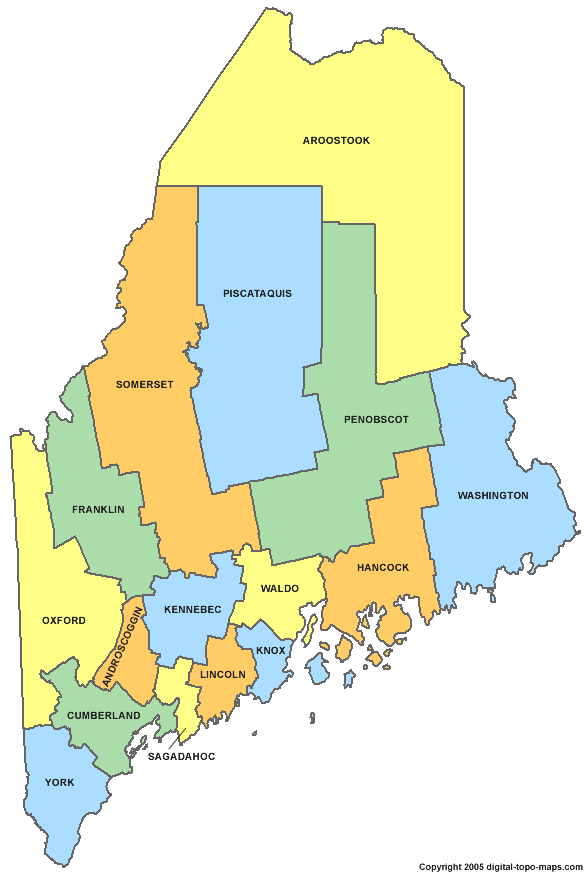 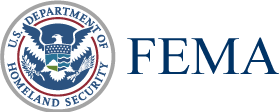 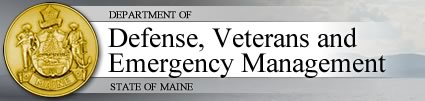 State Emergency Response Team (ERT) 
Disaster Recovery Team (DRT
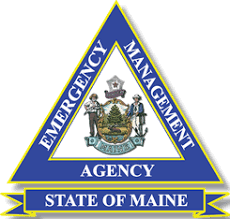 [Speaker Notes: Federal:  FEMA HQ  FEMA Region I (Boston)

Legislature: Criminal Justice and Public Safety Committee

County:  County EMAs (16)

Local:  
Metro Areas:  Portland, South Portland, Lewiston, Auburn, Augusta, Bangor & Local EMAs (495)

Tribal:  Recognized Native American partners (4)

488 municipal governments (towns and cities)
429 unorganized townships
35,385 square miles
One County – Aroostook is larger then Connecticut
Home Rule Authority (state constitution grants cities, municipalities, and/or counties the ability to pass laws to govern themselves as they see fit (so long as they obey the state and federal constitutions).]
MEMA Organization
Director
Executive Assistant
Deputy Director
Receptionist / Admin
Mitigation Planning, and  Recovery
Operations and Response
Homeland Security
Public Information
Finance
State Training Officer
Individual Assistance
Public Outreach Specialist
Critical Infrastructure
Business Office Associate
State Exercise Officer
Mass Care Coordinator
HSGP Program Manager
Contract / Grant Specialist
Communications Manager
Senior Planner
Analyst (MIAC)
Management Analyst II
Business System Admin
EMPG Program Manager
Tech Hazard Manager
Natural Hazards Planner
Tech Hazard Coordinator
Hazard Mitigation Officer
State Dam Inspector
Hazard Mitigation Admin
Assistant Dam Inspector
Public Assistance Officer
Dam Administrator
Public Assistance Admin
[Speaker Notes: Blue Skies – day to day organizational structure.  We are a relatively small organization compared to our sister states with 33 full-time staff members and 1 analyst imbedded in the MIAC.

We are broken up into five Divisions.  

We house some programs that are unique to Maine Emergency Management, such as the Dam Safety Program.

In most cases, MEMA staff members contribute to multiple initiatives within the agency and each staff member has a role in emergency response and recovery in addition to day-to-day responsibilities.]
Mitigation, Planning & Recovery Division
All-Hazards Planning
Mass Care
Hazard Mitigation Program
Individual Assistance & Public Assistance
State Disaster Recovery Team (DRT)
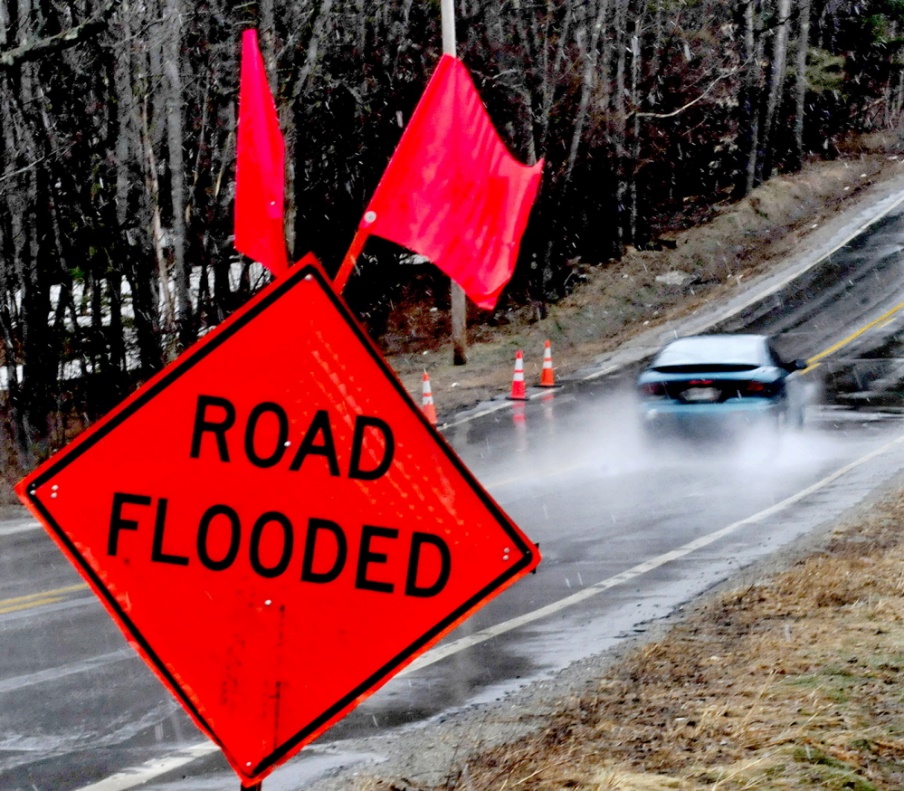 [Speaker Notes: Coordinated with FEMA to deliver both hazard mitigation and public assistance grants for two presidentially-declared disasters in past year (COVID-19 and Winter Storm Elliott)]
Homeland Security Division
Cyber Security Awareness
Maine Information and Analysis Center (MIAC)
Critical Infrastructure Protection Program
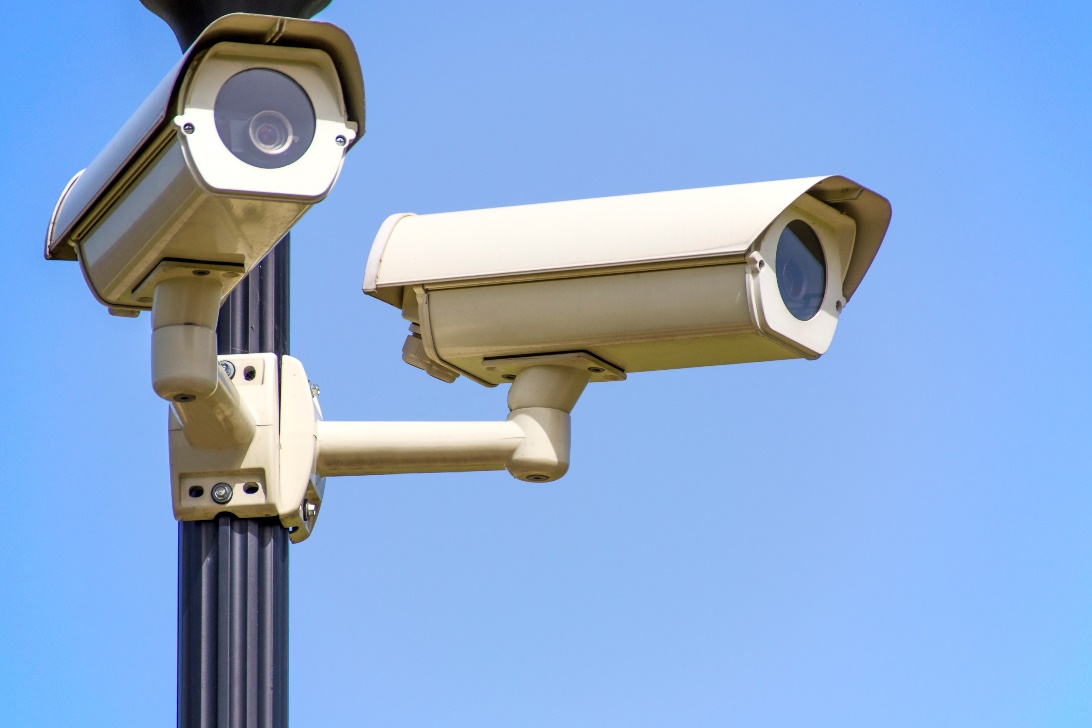 [Speaker Notes: Oversees the State Homeland Security Grant Program designed to build and sustain core capabilities within the state to prepare for and deal with incidents with a nexus to terrorism. 

Primarily the homeland security program is used to:
Apply for Federal Grant money
Build policies and guidance that support the SHSP and Operation Stonegarden]
Operations & Response Division
Training & Exercise Program
Dam Safety Program
Technological Hazards Program
State Emergency Operations Center (SEOC)
State Emergency Response Team (ERT)
EMAC/IEMAC
Emergency Alert and Warnings (IPAWS)
[Speaker Notes: Largest and most diverse division within the Agency.]
Public Information Division
Public Messaging
Joint Information Center
Intergovernmental Affairs
Congressional Affairs
Private Sector Outreach
Freedom of Information Act Requests
[Speaker Notes: In charge of the State Joint Information Center in support of Joint Information System activities. – Integrate incident information and public affairs into a unified organization that provides consistent, coordinated, accurate, accessible, timely and complete information to the public and stakeholders during incident operations.

Operate across and support the other NIMS Command and Coordination structures: ICS, EOC and MAC Group.

JIS activities include:
Developing and delivering coordinated interagency messages
Developing, recommending, and executing public information plans and strategies
Advise on public affairs issues that could affect the incident management effort
Addressing and managing rumors and inaccurate information that could undermine public confidence

PIO functions include:
Advising the Incident Commander, Unified Command or EOC director on public information matters
Gathering, verifying, coordinating, and disseminating accurate, accessible, and timely information
Handling inquiries from the media, public and elected officials
Providing emergency public information and warnings
Conducting rumor monitoring and response]
Training Program
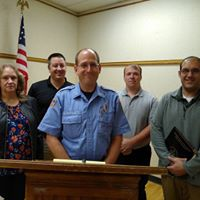 NIMS / ICS Training
ICS 300 / 400, G 191, G 402
Emergency Management Academies / Courses
Basic, Advanced, Senior Leader Academies, HSEEP
All Hazards Position Specific
Command / General Staff Courses, IMAT
Consortium Training (CDP, TEEX, LSU, RDPC)
Rural Planning, HazMat Response
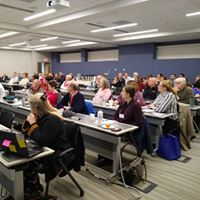 [Speaker Notes: We have a robust statewide Training program designed to address the critical need of providing advanced, up-to-date training for Maine’s public safety professionals. The training program was established to provide innovative and professional training to state and local emergency management personnel, elected and appointed officials, emergency responders, members of volunteer organizations active in disasters and other professionals who prepare for and respond to emergencies. Trainings take place at MEMA Headquarters in Augusta and at each County EMA.

(example: We just completed an offering of the Communication Unit Leader course, and have several NIMS training opportunities on the books, including ICS 300, ICS 400, and in-person offerings of introductory Independent Study courses)]
Technological Hazards Program
Hazmat/State Emergency Response Commission (SERC)
Radiological Emergency Response Program (Seabrook & Pt. Lepreau)
Provide local training opportunities for responders
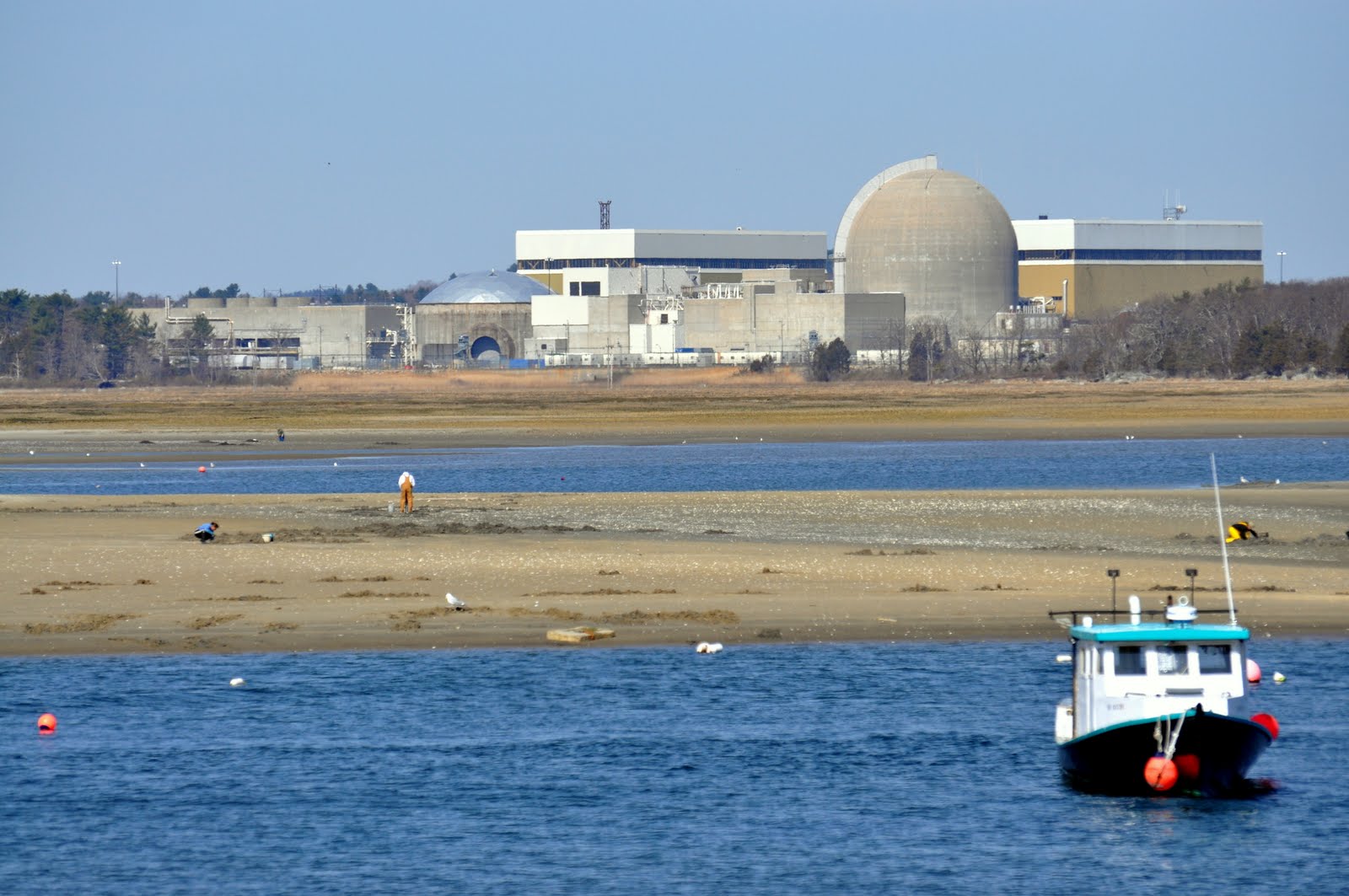 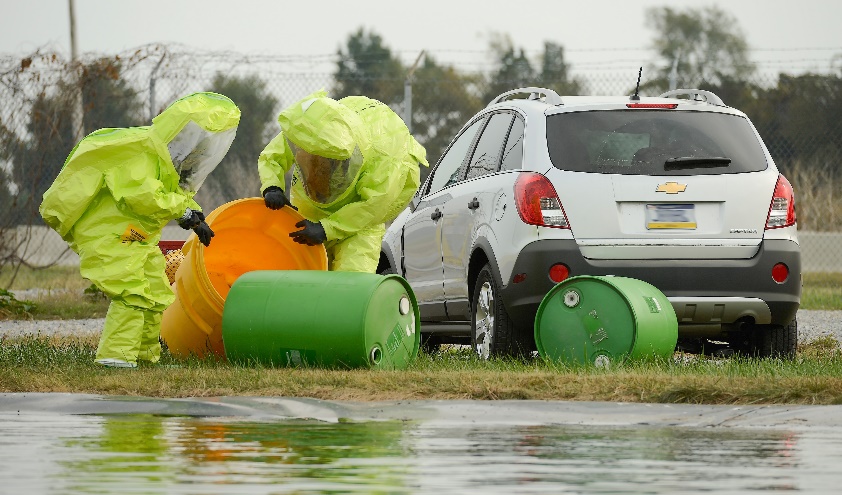 [Speaker Notes: This program exists to protect human health and the environment, to protect emergency responders during hazardous materials or radiological incidents and to ensure the state is prepared to handle serious hazardous materials incidents or ingestions pathways due to radiological release.  

SERC provides training to approximately 2,000 first responders annually.  This includes normal hazmat response courses along with specialized areas such as ammonia response, tank truck rollover response and other trainings that allow first responders to be better educated and operate safely.

The SERC recently instituted a proactive outreach program to those facilities that have chemicals that if released in large quantities would have consequences to off-site residents, business and the environment. It is a volunteer program where MEMA staff will go to the facility and review safety plans, safety equipment and assist in ensuring there is positive coordination between the facility and local public safety.]
MEMA State Emergency Operations Center (SEOC)
Collect, analyze, and share information
Support resource needs and requests, including allocation and tracking
Coordinate plans and determine current and future needs
Provide coordination and policy direction
Public Messaging
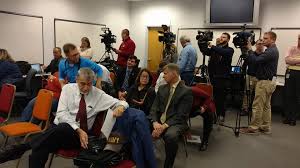 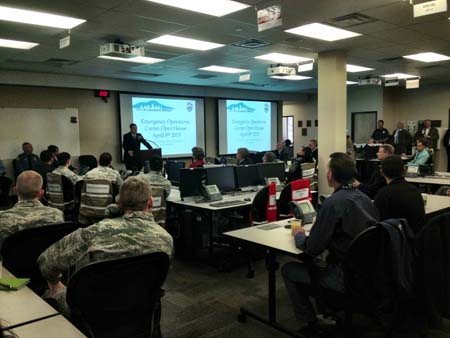 [Speaker Notes: COORDINATION AND SUPPORT is the name of the game

The SEOC is the state coordination center for emergency events, which require the utilization and commitment of state assets, resources, and services. It is the location of the decision-makers and emergency management staff assembled to effectively respond to emergency incidents. This close coordination assures an effective response in a timely manner with minimal duplication of effort.]
SEOC Organization Chart
Policy Group
[Speaker Notes: During an EOC Activation our organizational structure changes and move to the SEOC.  

The SEOC is an ICS/ESF Hybrid or ICS-like structure, which provides a customized Emergency Support Function (ESF) framework below a traditional Incident Command System (ICS) organizational structure to assist with our coordination centric mission (vs. a first-on-scene response centric).  The structure utilizes the standard four pillars of ICS: Operations, Planning, Logistics and Finance/Administration while also including our most frequently used ESF’s.  The State Emergency Response Team (ERT) is organized into fifteen (15) ESF’s which we have nested into three distinct functional groups (Public Safety - ESF 4, 9, 10 & 13, Infrastructure – ESF 1, 3 & 12, and Human Services – ESF 6, 8 & 11) 

This structure is also ideal for medium to large jurisdictions that simultaneously coordinate with multiple cities (metros), Counties, other State and Tribal Nations and the Federal Government simultaneously.  In addition, this structure allows us to assist with the SEOC’s coordination centric mission, by increasing the State’s ability to:
acquire, analyze and act on information more rapidly and in close collaboration with others.
Remain flexible in rapidly changing conditions and various contingencies.
Anticipate change.
Maintain public confidence.
Maintain reliability.]
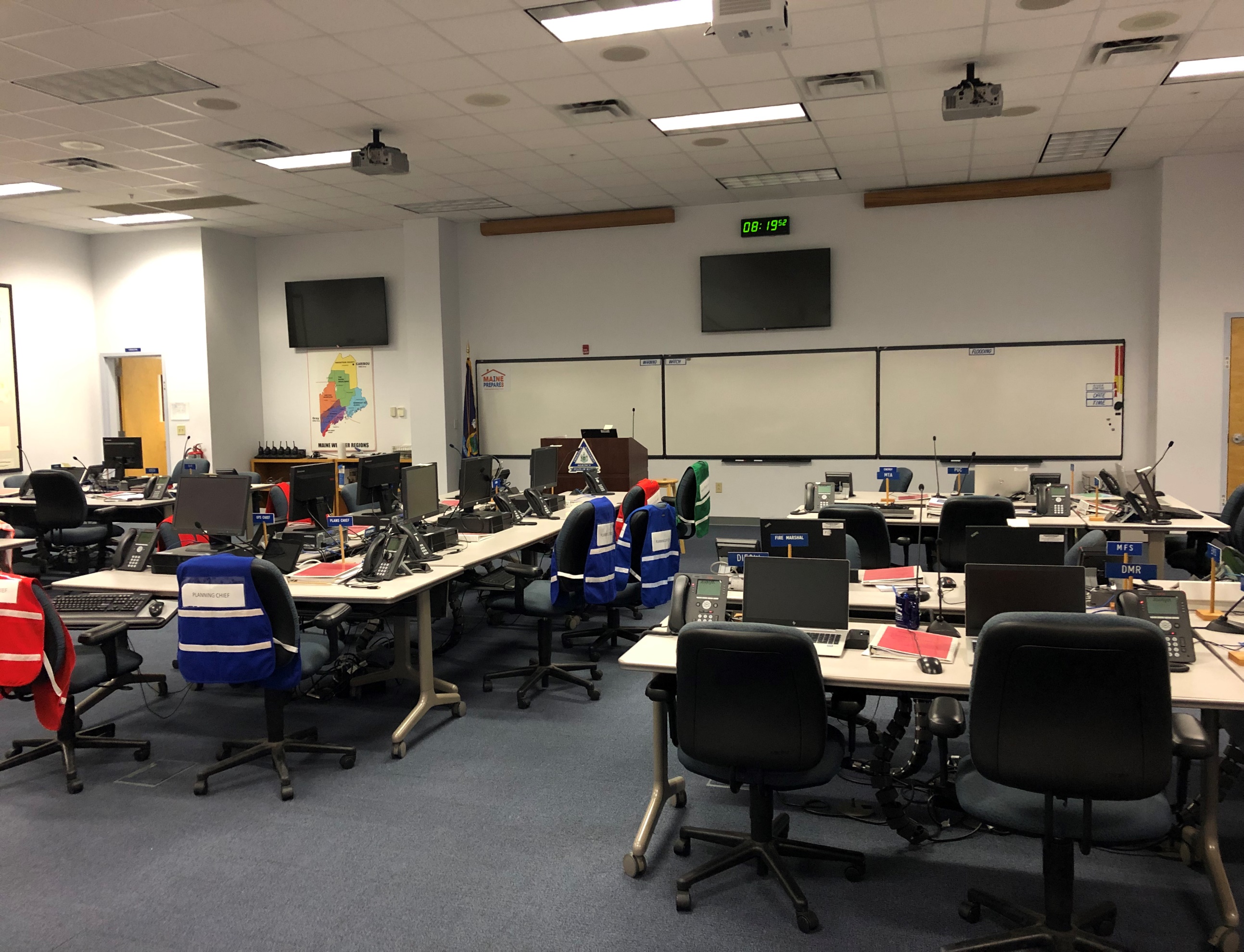 [Speaker Notes: During an EOC Activation our organizational structure changes and move to the SEOC.  

The EOC contains 45 work stations and can accommodate 50 staff.  It also has additional rooms for the Governor and senior officials, a joint information center (JIC) for coordination of media and public outreach of priority information.  There is also a communications center with connectivity to county EOC’s, MDOT, HAM radio, FEMA and others including utilities.]
EMAC
EMAC is a mutual aid agreement among US States and Territories. 
Each member state has adopted identical authorizing legislation, which lays out how such issues as cost reimbursement, liability and workers compensation will be handled. (37-B, Chapter 16)
Maine has fulfilled about 20 EMAC requests since 2010, including:
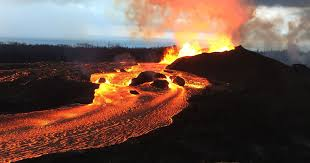 2018 EMAC A-Team deployment from MEMA to Kilauea Volcano in Hawaii
2018 Pilot deployment to assist in search and rescue efforts in North Carolina during Hurricane Florence
2018 MEMA/Red Cross deployment to Florida for Mass Care needs during/following Hurricane Michael
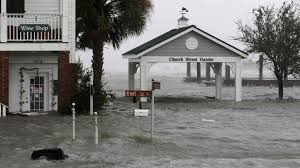 [Speaker Notes: EMAC allows member States of the National Emergency Management Association (NEMA) to request and provide resources on a reimbursable basis to/from one another during times of a Governor’s Declared State of Emergency

There is a similar agreement involving the six New England States and the five Eastern Canadian Provinces and Quebec that form the International Emergency Management Group (IEMG).  The International Emergency Management Assistance Compact (IEMAC) provides for the exchange of resources for the IEMG.  No Governor’s Declaration is required to activate this arrangement.


Assisting State and Requesting State:

Maine has fulfilled about 20 EMAC requests since 2010, including:
2015 EMAC A-Team deployment to California for wildfires.
2015 State Voluntary Agency Liaison (Red Cross) deployment to Alaska during Sockeye Fire to assist with shelter needs.
Law Enforcement deployment to the 2016 Republican National Convention
2018 EMAC A-Team deployment from MEMA to Kilauea Volcano in Hawaii
2018 Pilot deployment to assist in search and rescue efforts in North Carolina during Hurricane Florence
2018 MEMA/Red Cross deployment to Florida for Mass Care needs during/following Hurricane Michael]
Statewide Mutual Aid Agreement
Maine's Statewide Mutual Aid Agreement provides local first responders with easy access to large quantities of resources or specialties that may be needed in a major fire, disaster or other major emergency or event.  
The Agreement does not replace existing mutual aid agreements among neighboring jurisdictions.  It augments them by laying out procedures to move resources from any community in the State to assist any other community.  
Maine State Statute stipulates that all Maine political subdivisions are covered by the Agreement, but may opt out of it at any time by enacting an ordinance to that effect.
[Speaker Notes: Poland Springs (water); Associated General Contractors of Maine (generator / equipment)]
Questions
Jonathan Ross
Senior Planner
(207) 620-0648
Jonathan.Ross@maine.gov